Здравствуйте ребята!Начнем урок
Длина окружности. Площадь круга
Вспомним!
1. Что такое окружность ?
Ответ: геометрическая фигура на плоскости, состоящая из всех точек, расположенных на заданном расстоянии от ее центра.
2. Приведите примеры окружности ?
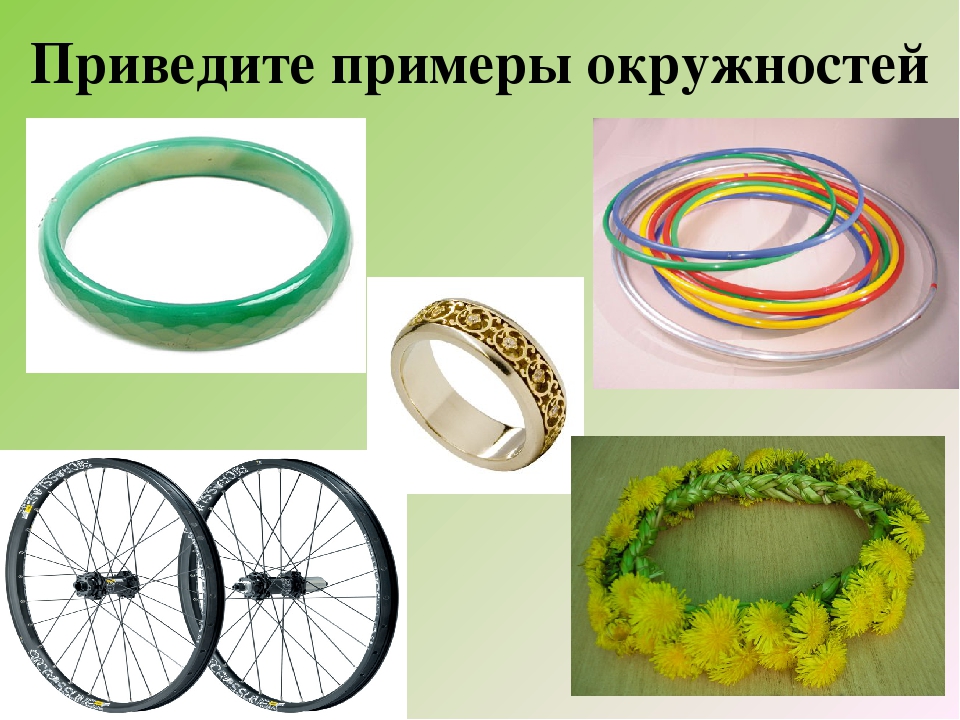 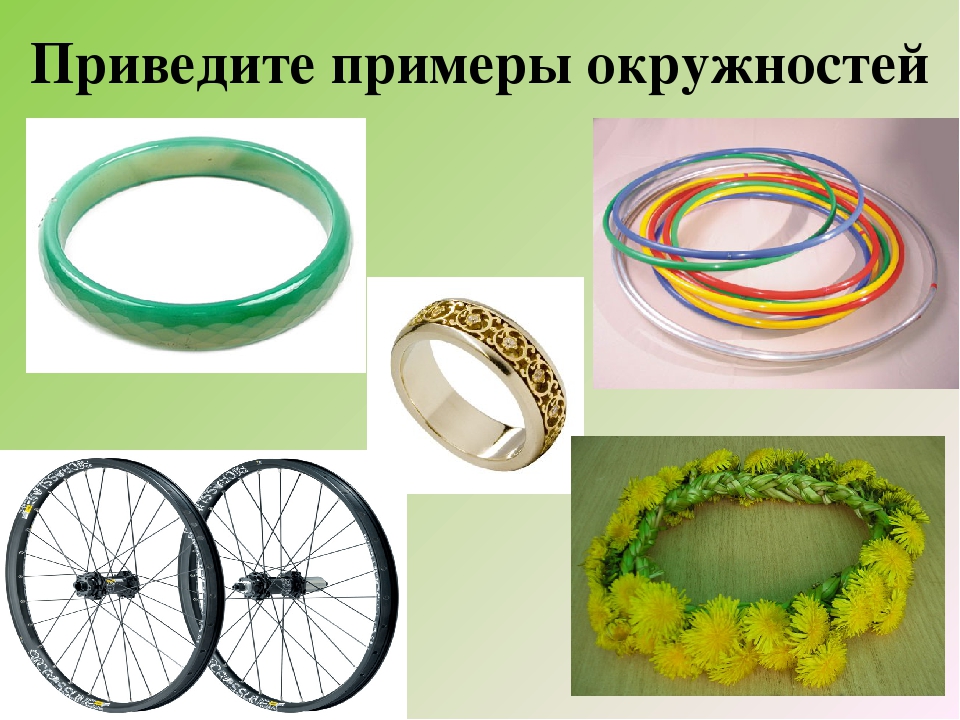 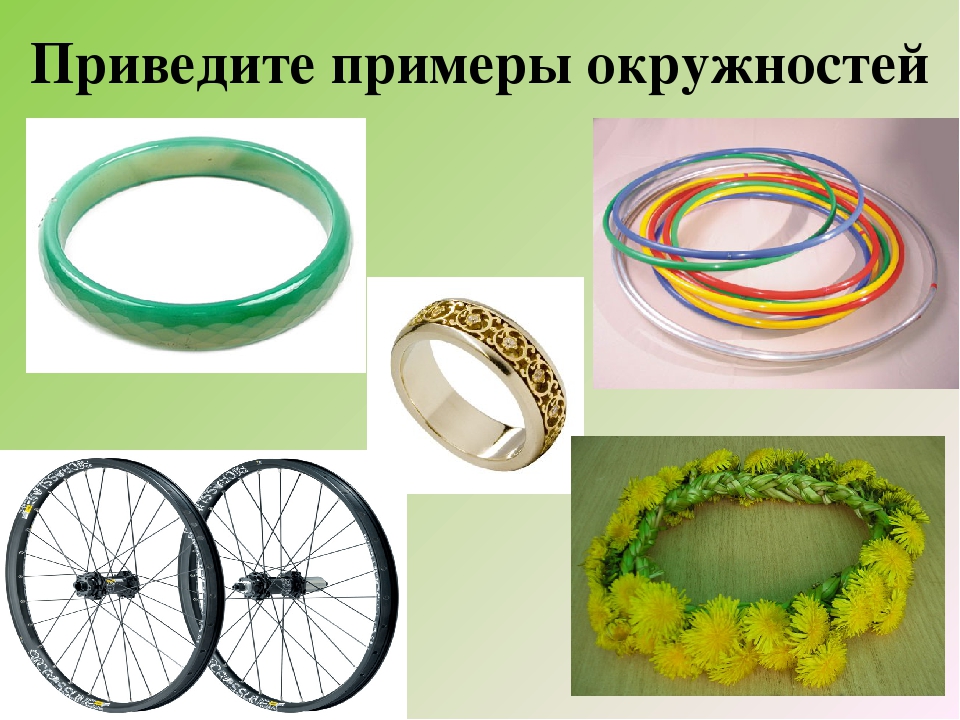 Вспомним!
1. Что такое круг?
Ответ: часть плоскости, лежащая внутри окружности или ограниченная окружностью
2. Приведите примеры круга
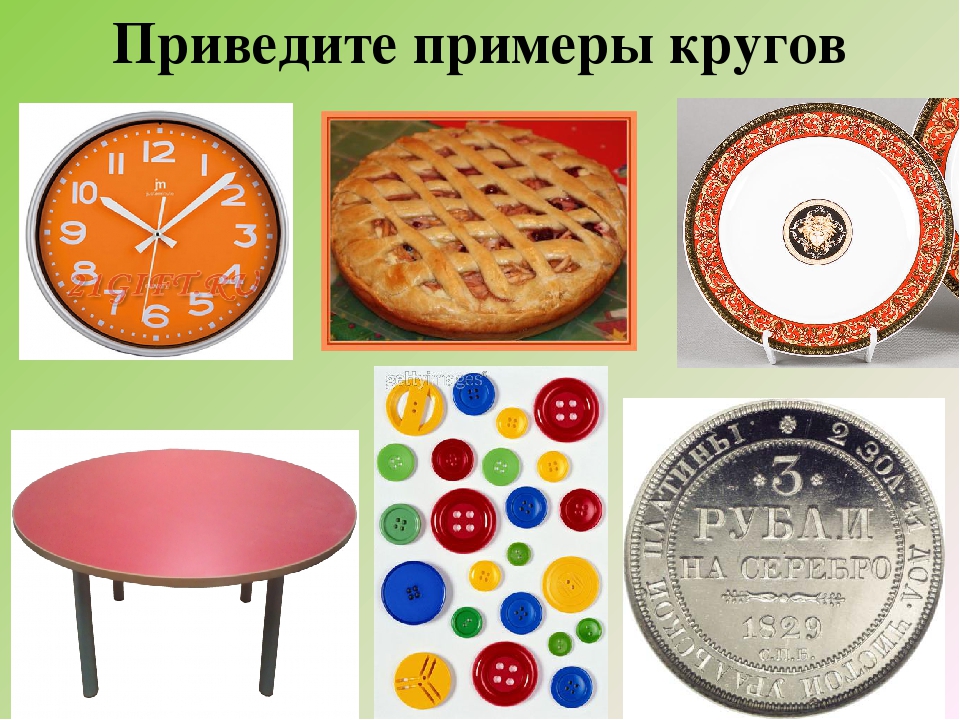 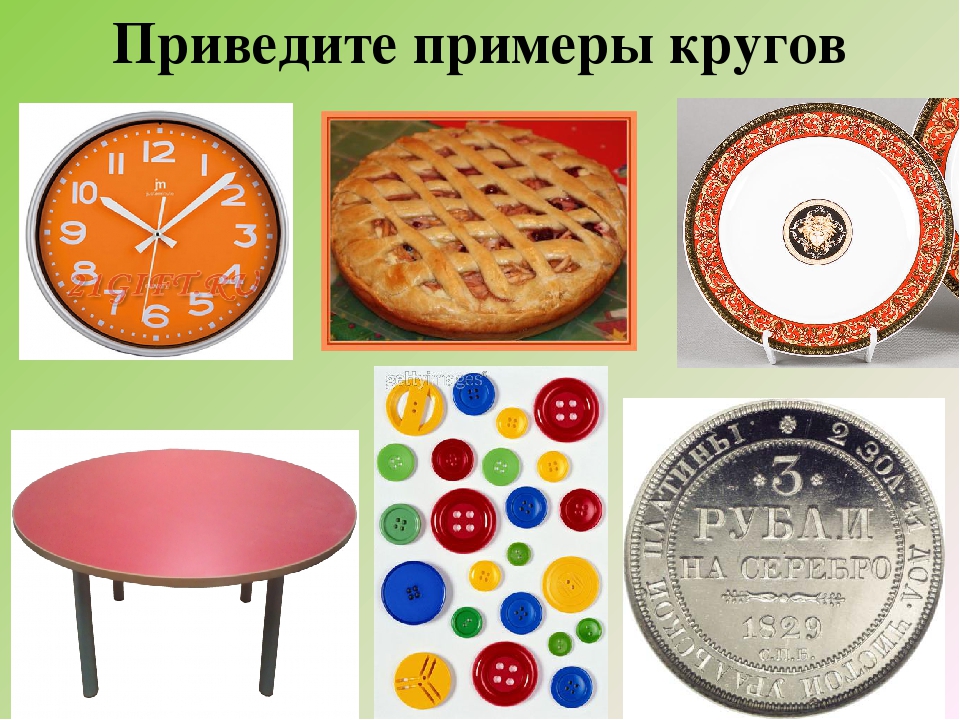 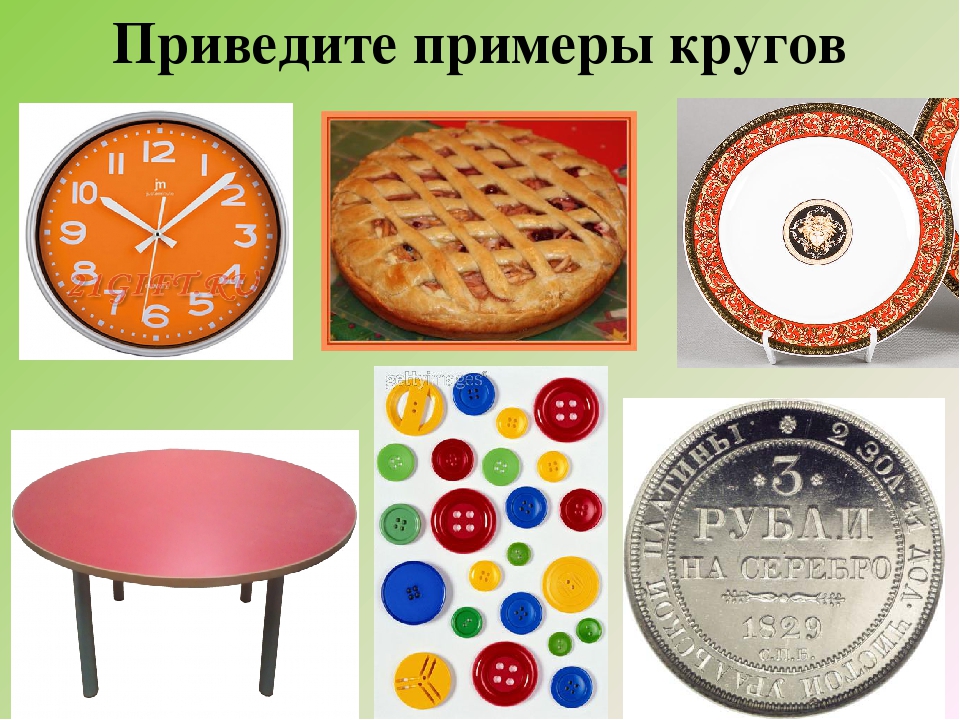 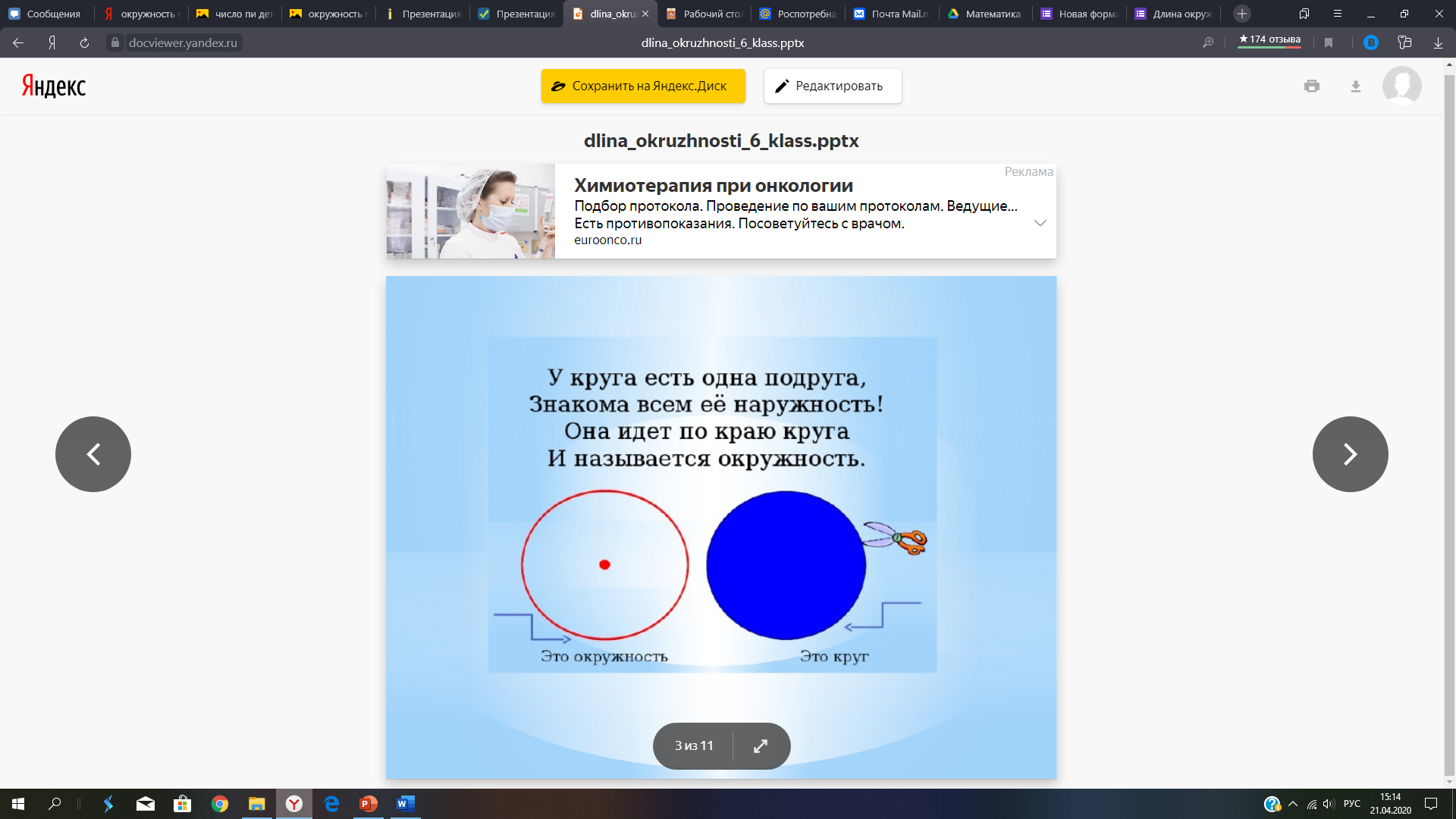 Основные элементы окружности
О – центр окружности
А и В – точки, которые лежат на окружности
К
АВ – диаметр окружности
МВ - хорда
А
О
В
Хорда – отрезок, соединяющий две точки окружности и не проходящий через центр
ОК – радиус окружности
Радиус – отрезок, соединяющий центр окружности с любой точкой на окружности.
М
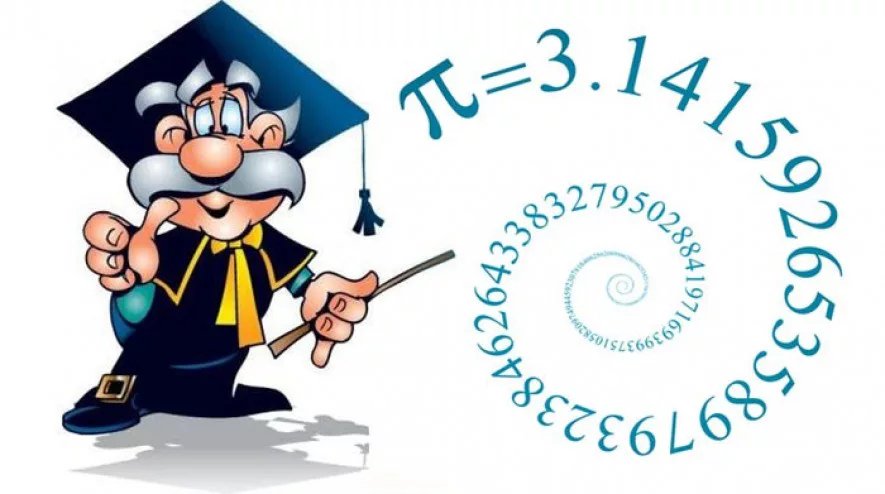 Потренируемся ?
А – центр
АМ – радиус
DВ – диаметр
КМ, NQ - хорды
О – центр
ОК – радиус
DВ – диаметр
АМ, КВ - хорды
Важные формулы!!!
Формула для нахождения длины окружности
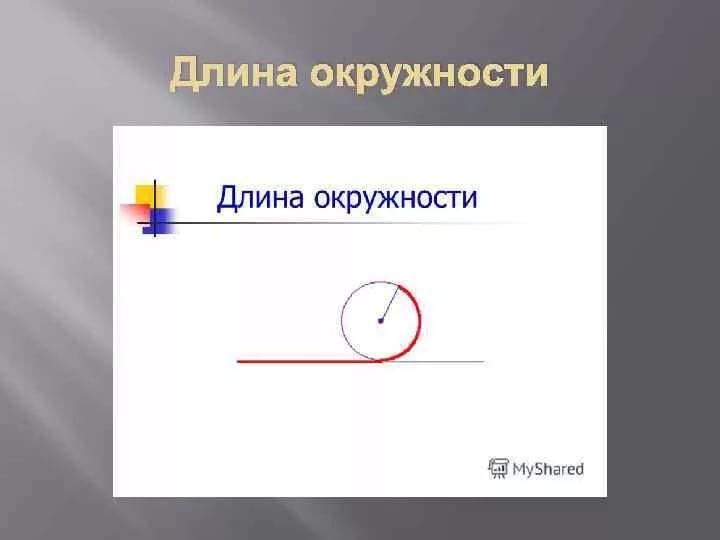 Формула для нахождения площади круга
Задачи !!!
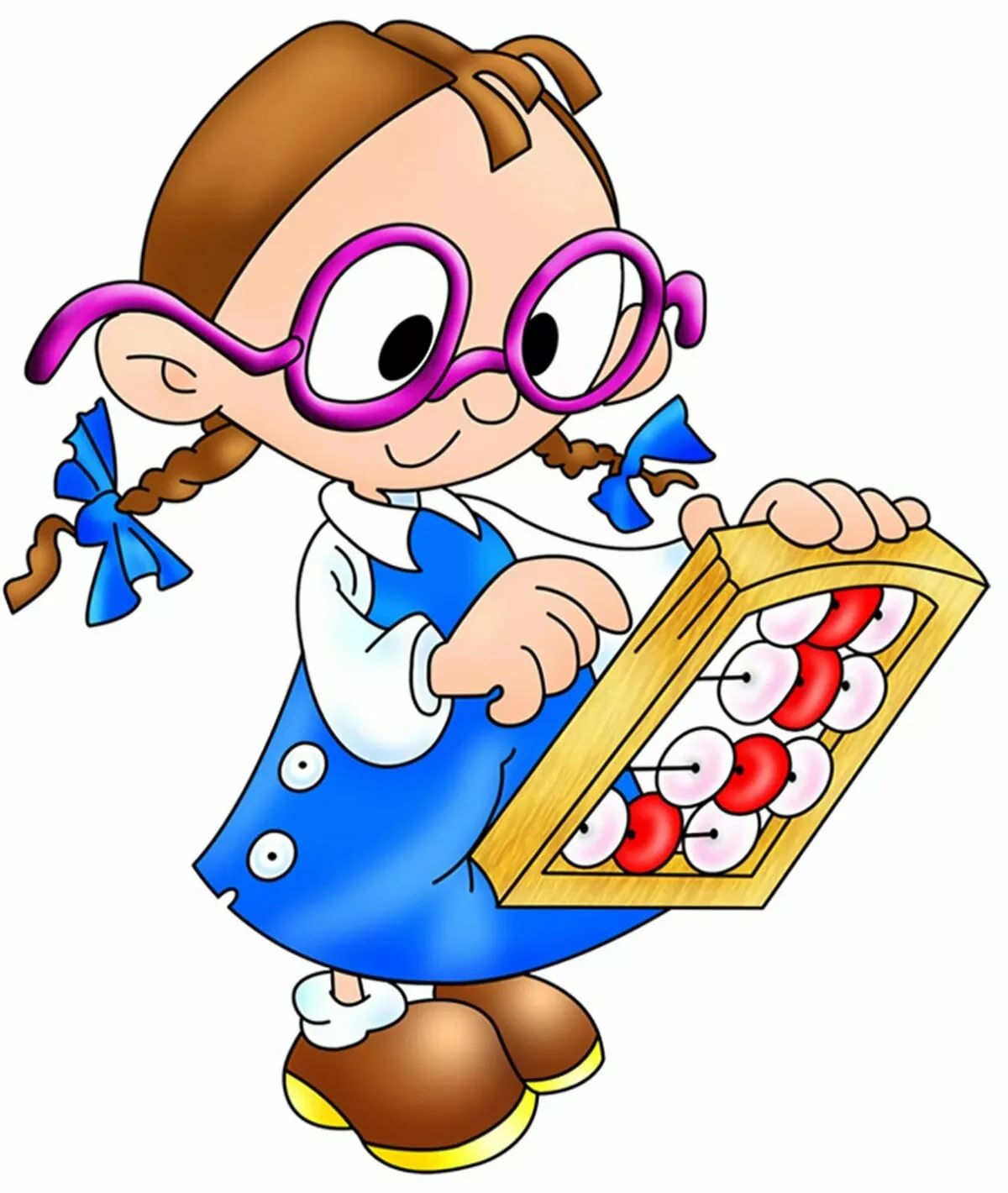 1. Вычислите длину окружности радиуса 6 см.
Дано:
R = 6 см
 = 3,14
Решение:
Формула:
37,68 см
Ответ: С = 37,68 см
Задачи !!!
2. Вычислите площадь круга радиуса 0,2 м.
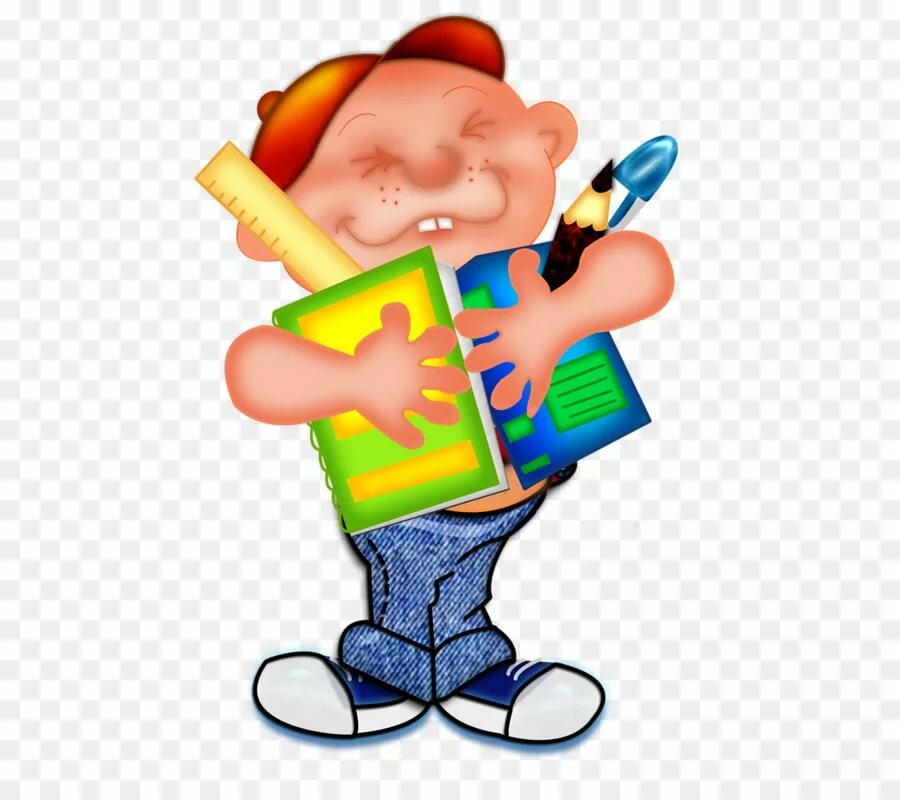 Дано:
R = 0,2 м
 = 3,14
Решение:
Формула:
3. Как изменится длина окружности, если ее радиус увеличить в 4 раза?
4. Определите диаметр окружности, если ее длина равна 15,7 дм. Помни: π=3,14
Вариант 1
Найди длину окружности, радиус которой равен 3 см.

Найди площадь круга, радиус которого равен 4 м.
Вариант 2
Найди длину окружности, радиус которой равен 5 см.

Найди площадь круга, радиус которого равен 2 м.
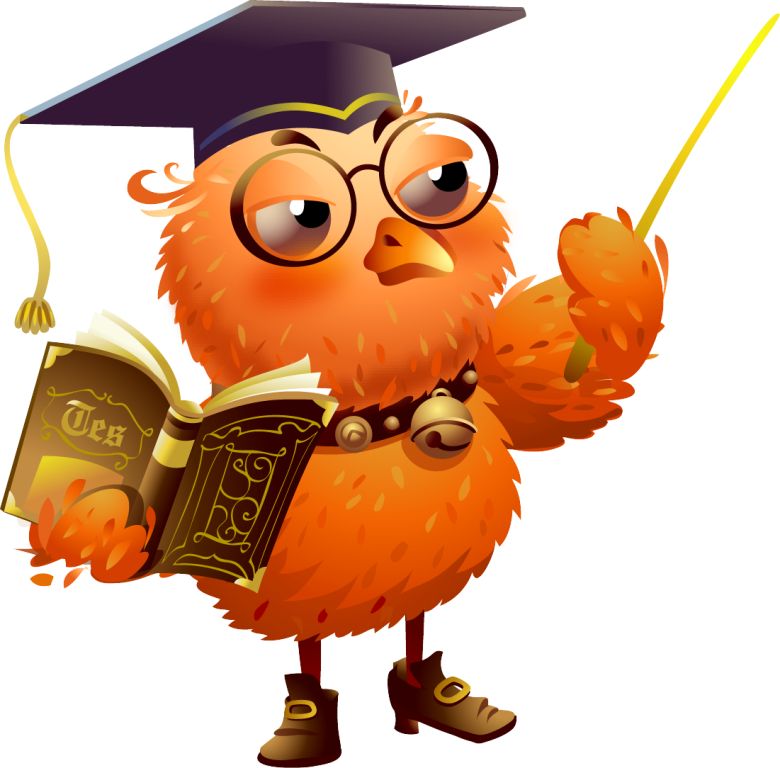 Спасибо за урок!